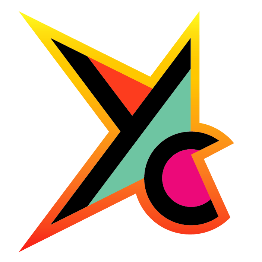 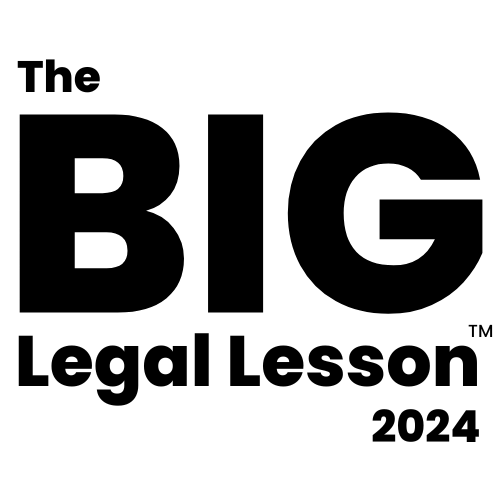 What’s the law got to do with me?
Sponsored by
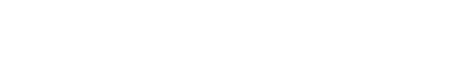 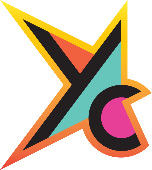 A national campaign to teach children about the law.
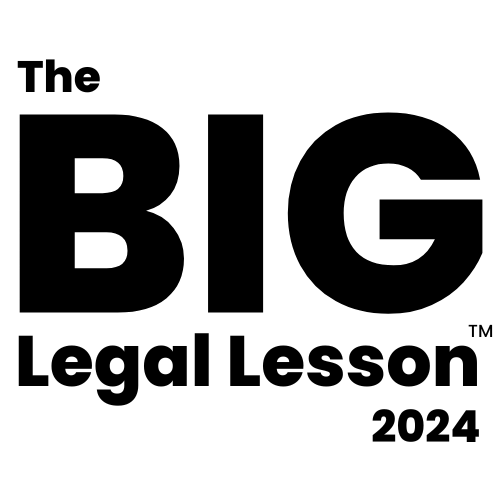 Thousands of teachers and 200,000 children have taken part so far. Now it’s your turn to get involved.  

Join the conversation 
@YoungCitizensUK #TheBigLegalLesson
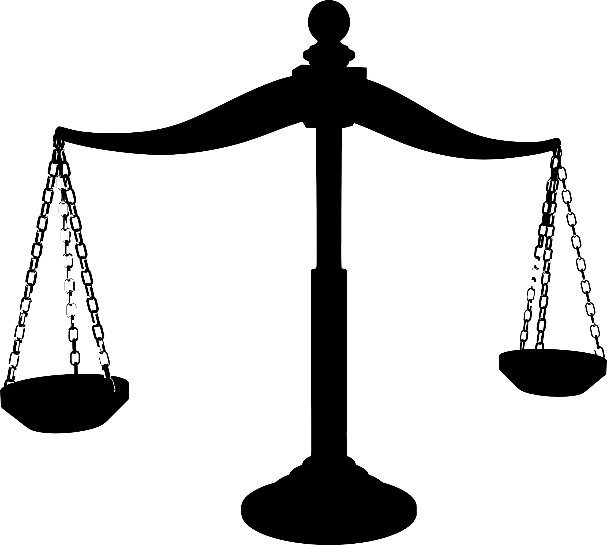 2
© Young Citizens
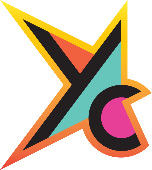 Today we will be exploring: 


What the law is.
How the law affects you.
Who makes the law.
3
© Young Citizens
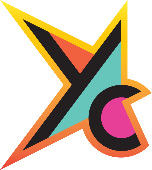 What do we already know?
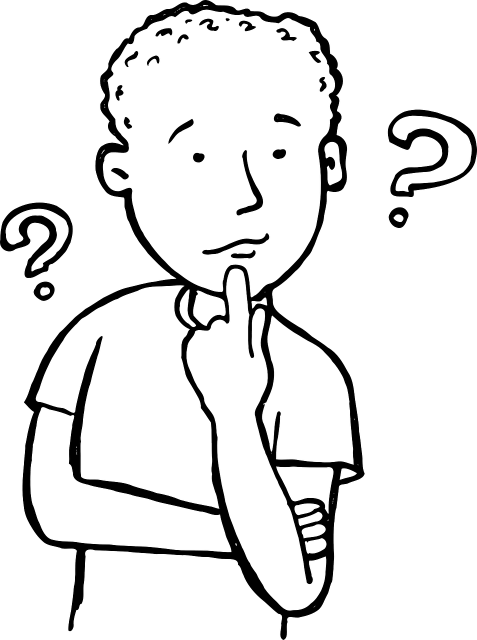 Q: Has anyone heard of the law? 

Q: What do you know about it? 

Q: Can you give me an example 
     of a law?
4
© Young Citizens
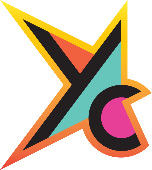 Meet Snippet
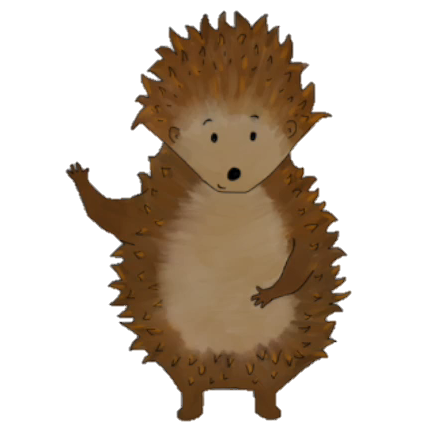 He is about to find out all about the law. 

Watch Chapter 1 

Tell a partner something new you learnt in this chapter. 

The law is for everyone!
5
© Young Citizens
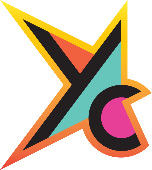 Watch Chapter 2
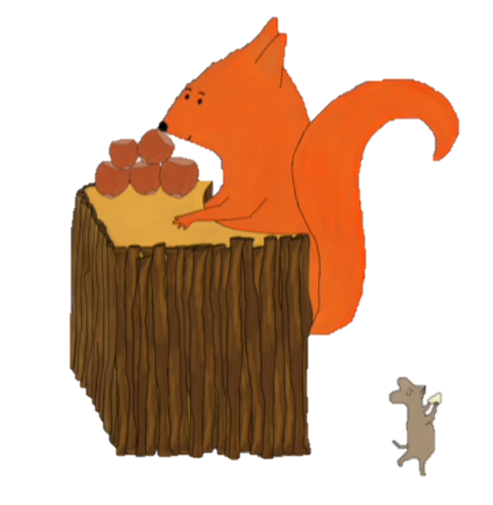 Q: Have you learnt anything new?

Imagine you saved up your money and went to the shops to buy a tasty treat. When you got home it was all mouldy! 

Q: How would you feel?
Q: What should happen next? 
Q: How can the law help you?
6
© Young Citizens
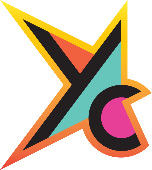 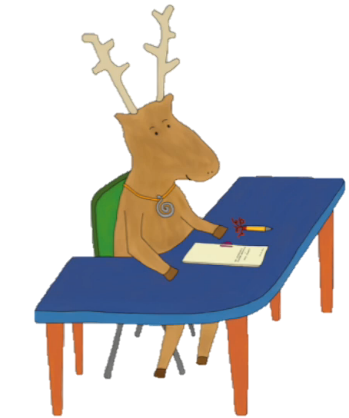 Watch Chapter 3
Q: What does Ms Doodles do as a 
     job?

Q: Who could help you if 
     you didn’t know what to do 
     about your mouldy treat? 

Q: Where does Judge Hoop-lah 
     work?
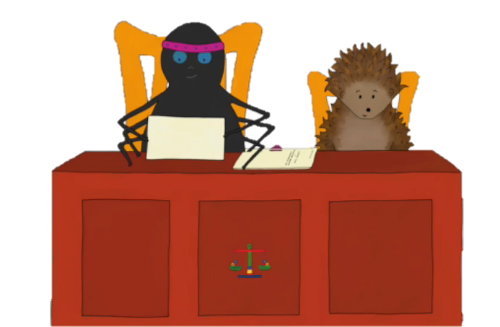 7
© Young Citizens
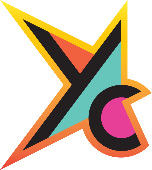 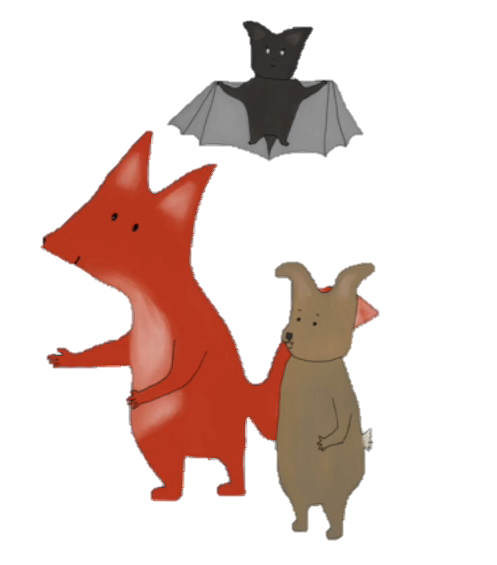 Watch Chapter 4
Talk to a partner:

Q: What new things did you 
     learn?


Let’s find out who our 
Members of Parliament are.
8
© Young Citizens
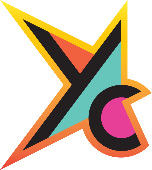 The Big Legal Lesson Big Challenge
An alien has landed in the playground. 

You need to explain to them what the law is. 

Q: What information do they need? 
Q: How will you share it with them?
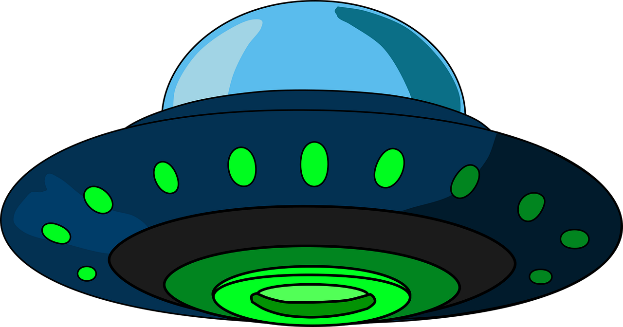 9
© Young Citizens
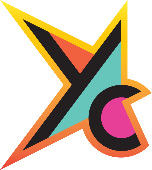 The Big Legal Lesson Big Challenge

Read through the example rules and laws on worksheet 1.

Colour school rules in blue
Colour home rules in red
Colour laws in green
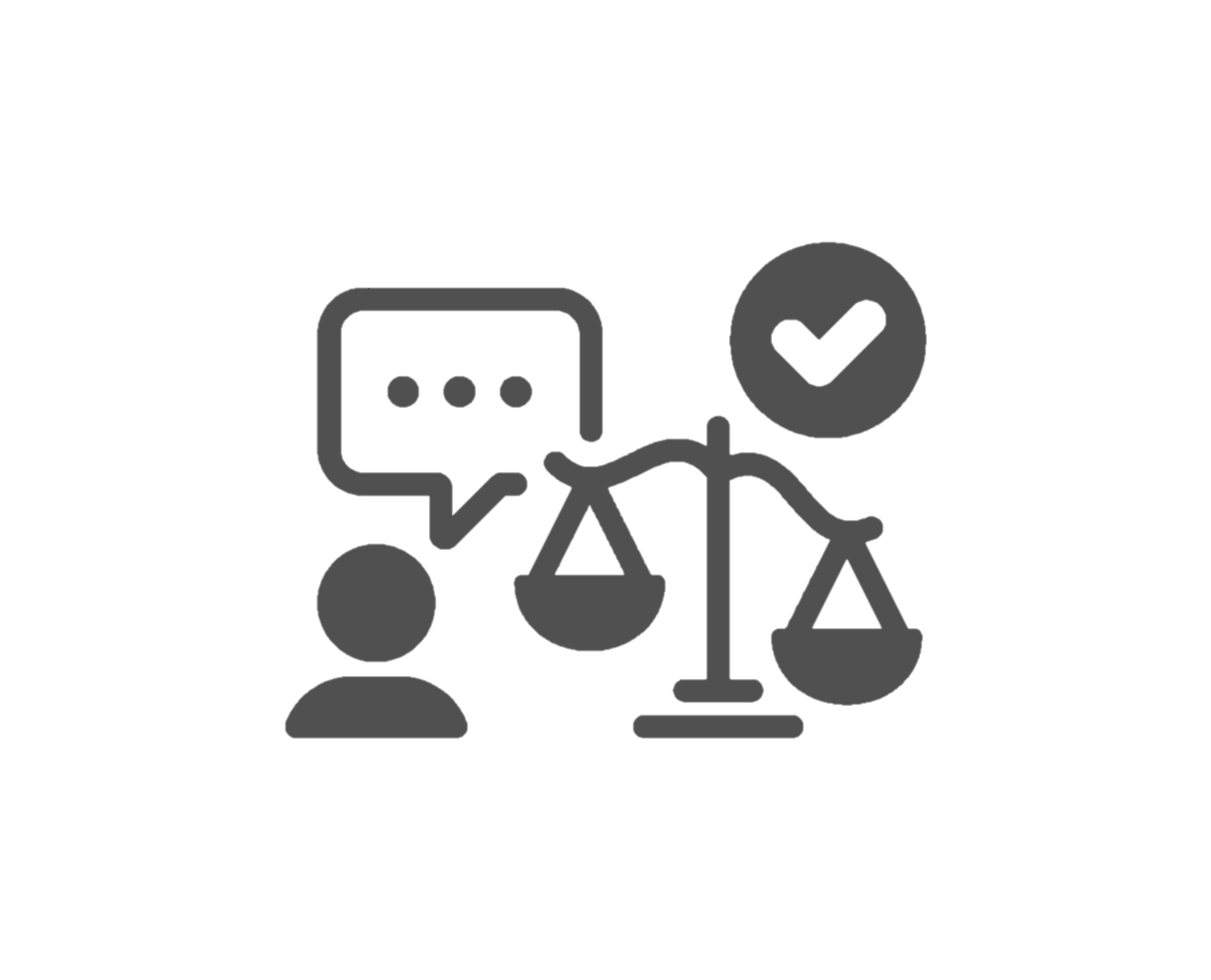 10
© Young Citizens
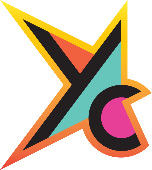 The Big Legal Lesson Big Challenge
Draw or write a time-line of your day. Where have you come into contact with the law?
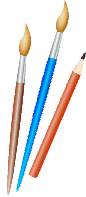 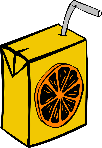 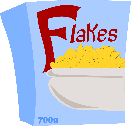 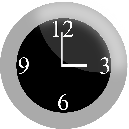 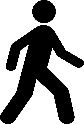 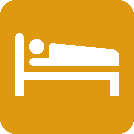 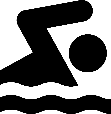 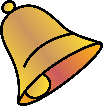 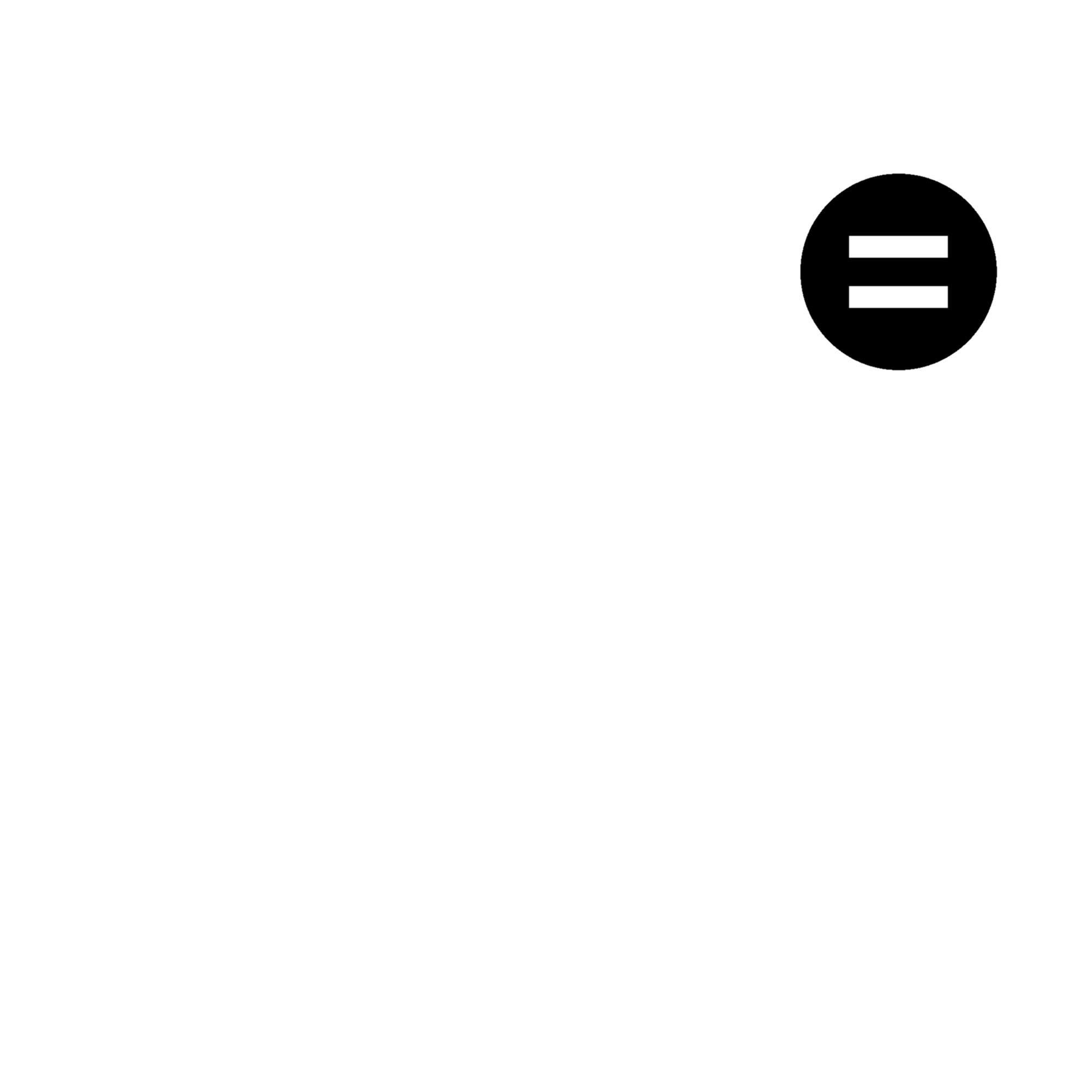 Dinner 
and 
bed
Swim
Pick 
up
Have 
breakfast
Walk 
to 
school
School
starts
Lunch
English 
and 
maths
Art
11
© Young Citizens
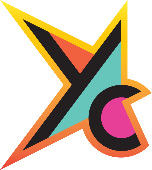 The Big Legal Lesson Big Challenge
Q: If you could introduce a new law what would it be? 

Q: Why is it needed?

Q: Who would it affect?  

Tell your MP about your idea 
using worksheet 3.
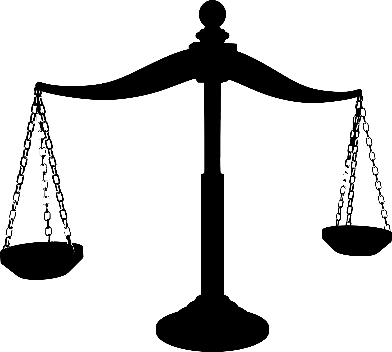 12
© Young Citizens
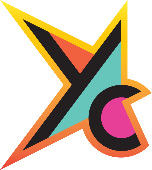 Share your ideas for new laws! Take a photo and send it to 
@YoungCitizensUK #TheBigLegalLesson

Tell us what you thought by filling in a short survey
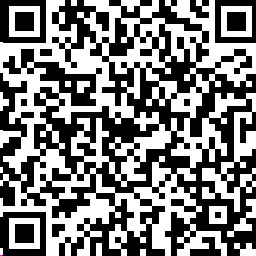 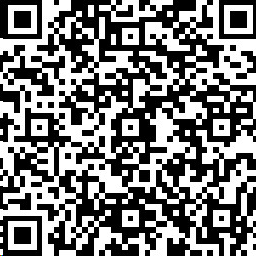 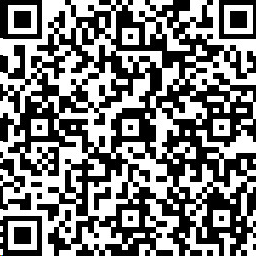 Teacher Survey
Pupil Survey
Legal Volunteer Survey
13
© Young Citizens